Township of Franklin Public Schools
Main Road School1452 Main RoadNewfield, NJ 08344
Mary F. Janvier School1532 Pennsylvania Ave.Franklinville, NJ 08322
Caroline L. Reutter School2150 Delsea DriveFranklinville, NJ 08322
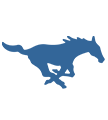 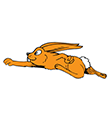 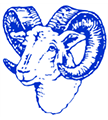 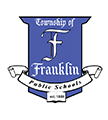 Summer 2016 – 
parking lot improvement status update 
July 20, 2016
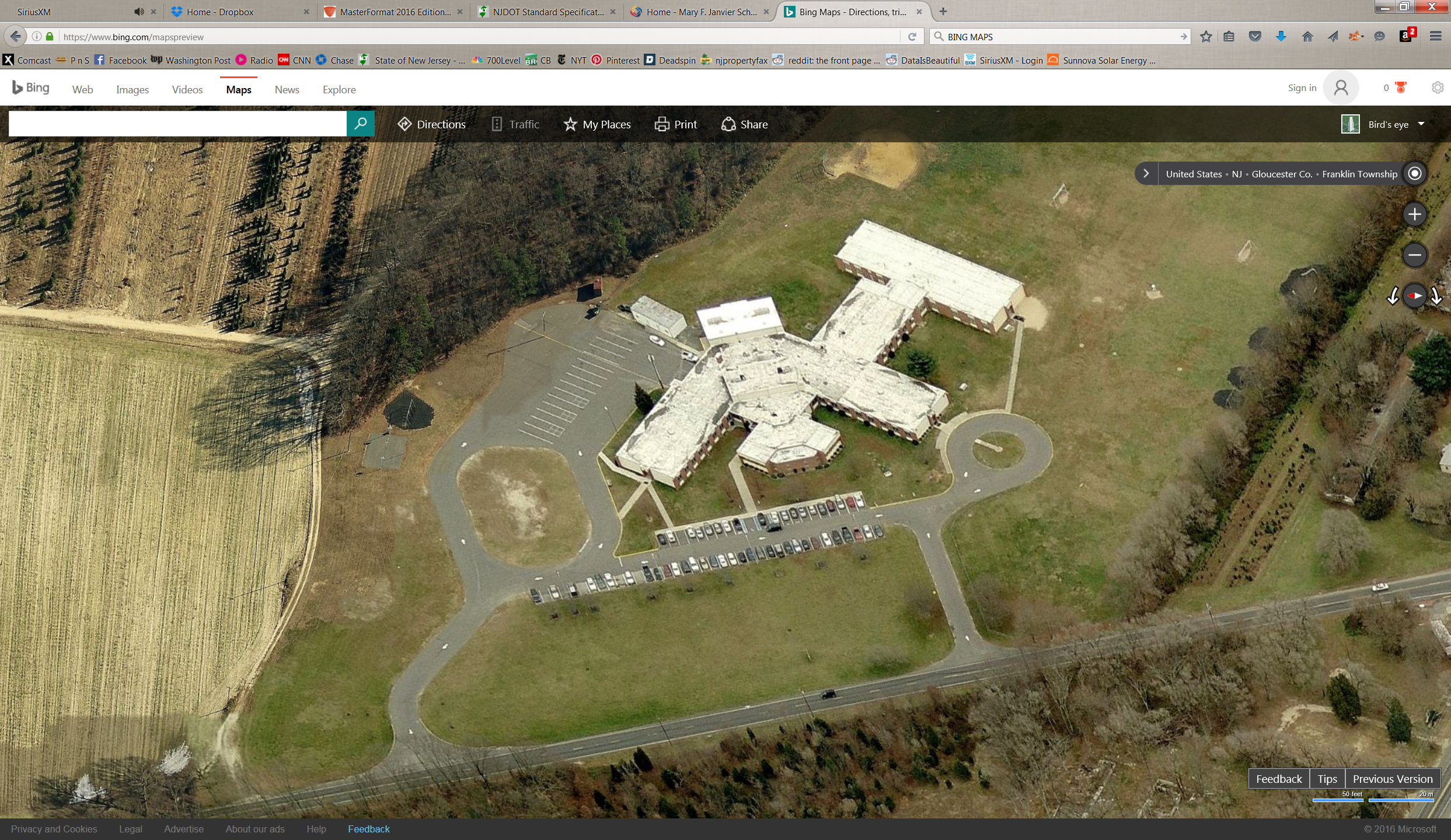 Main Road
School
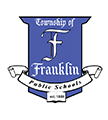 parking lot improvement status update – main road school
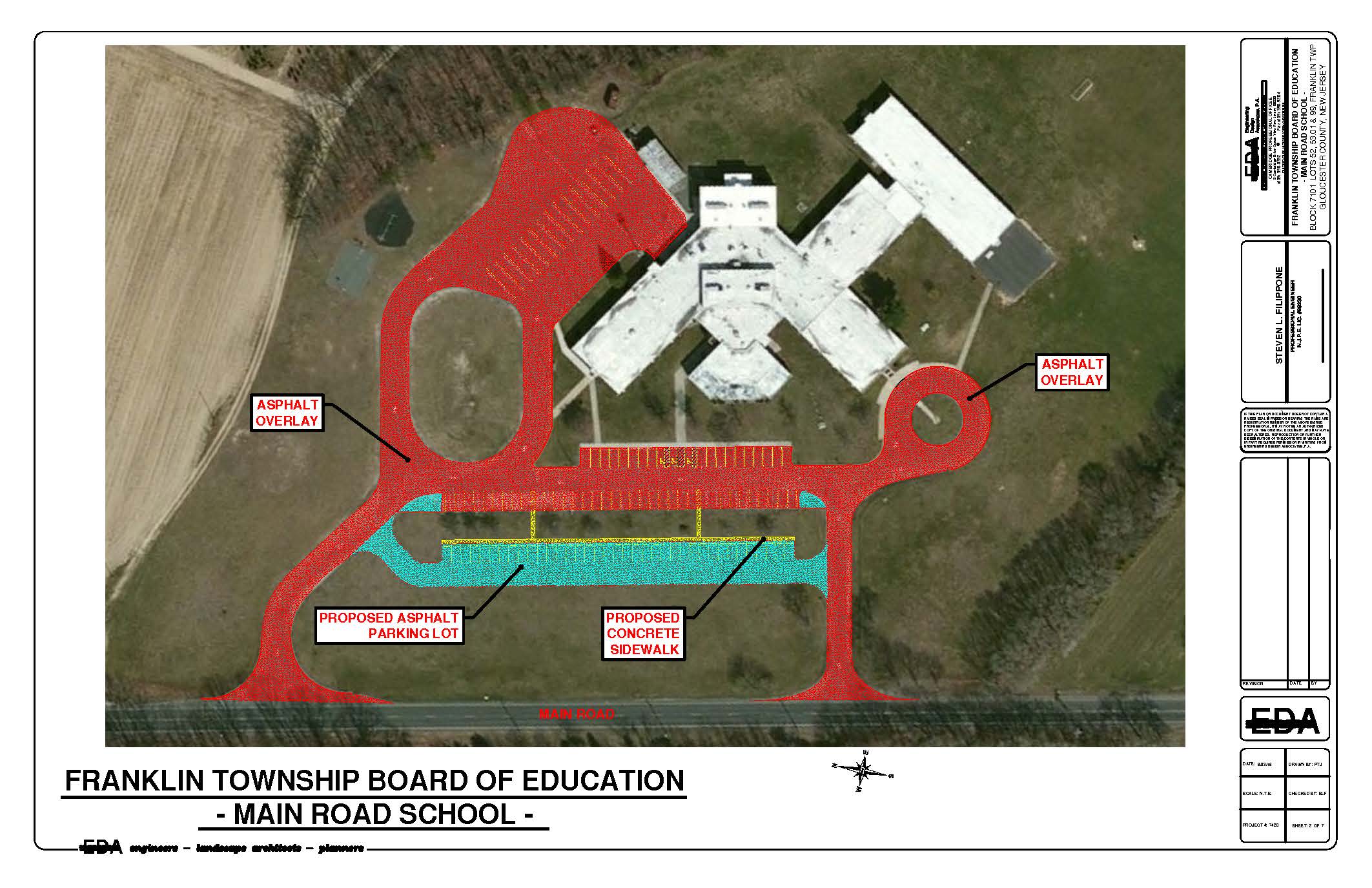 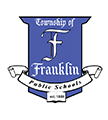 parking lot improvement status update – main road school
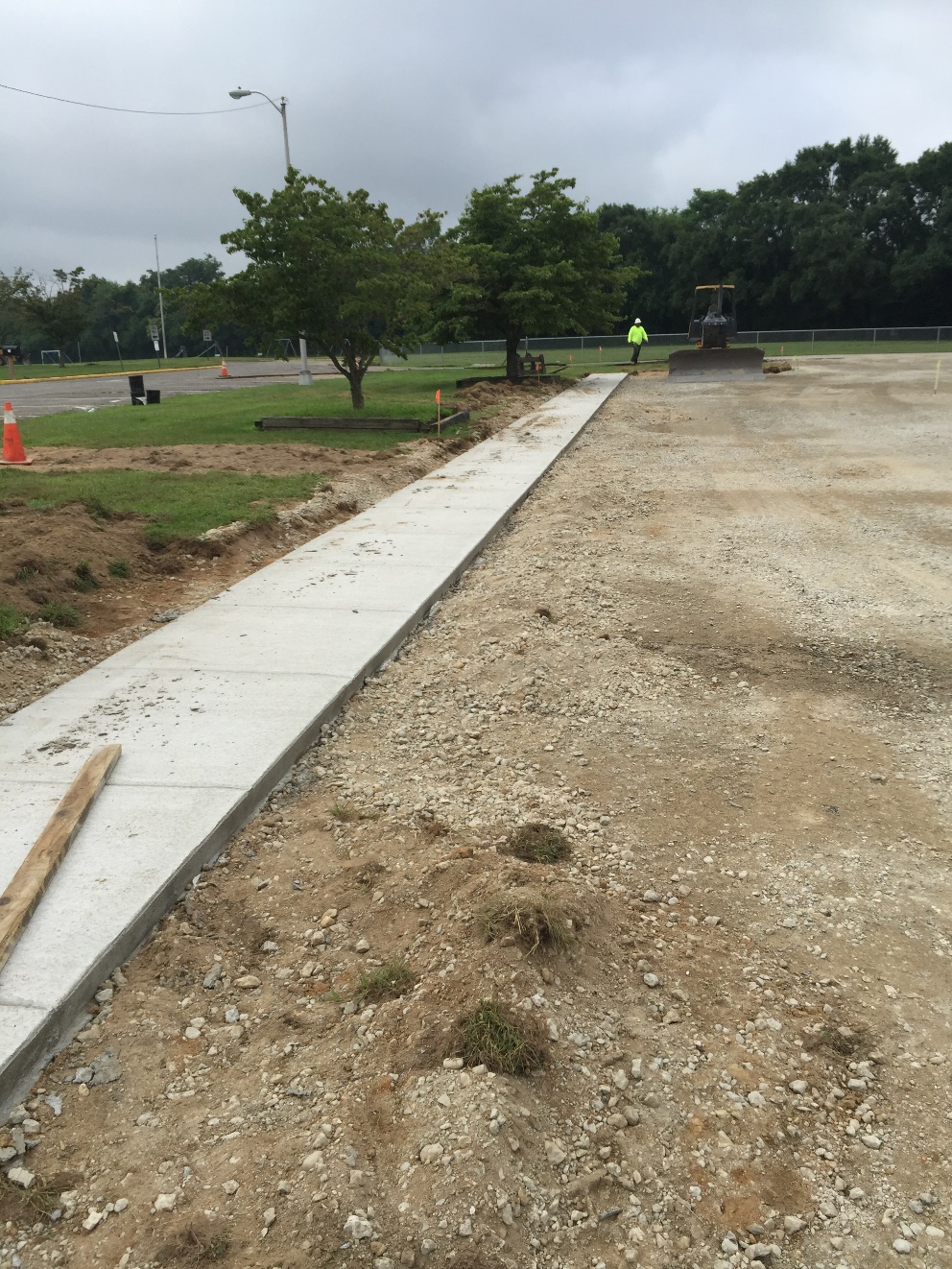 Completion of concrete sidewalk and DENSE GRADED AGGREGATE FOR new asphalt parking lot in front of main road school
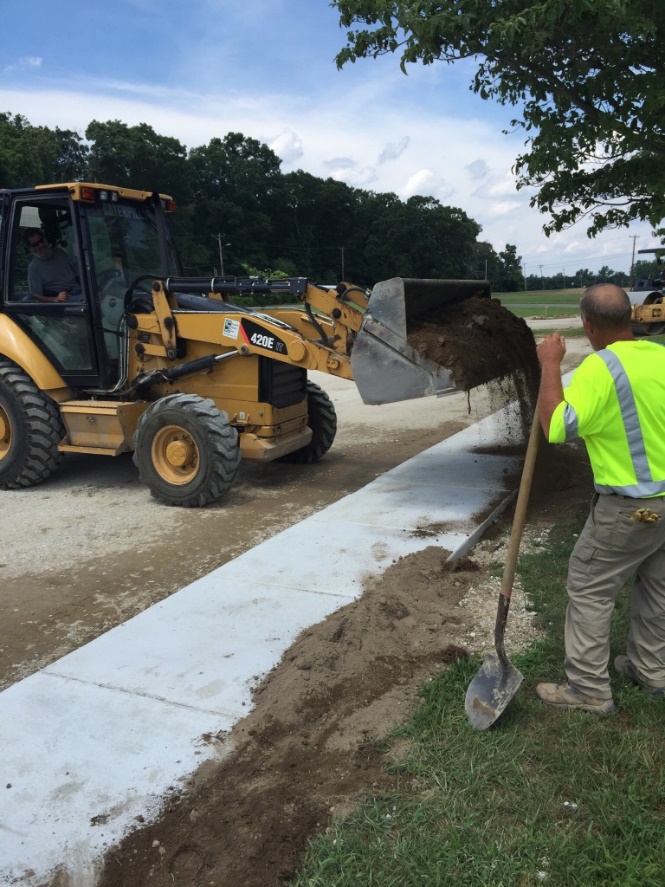 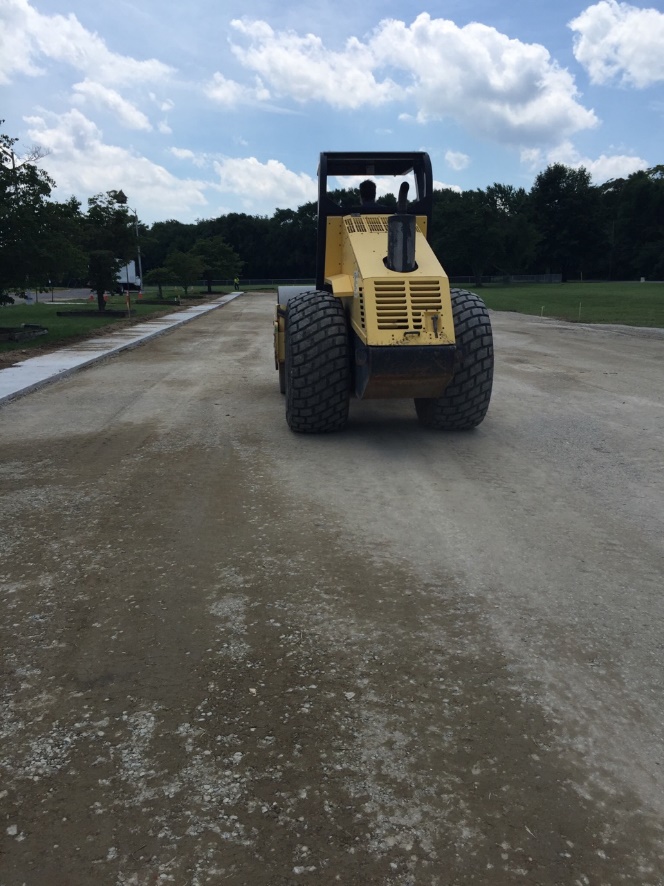 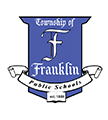 parking lot improvement status update – main road school
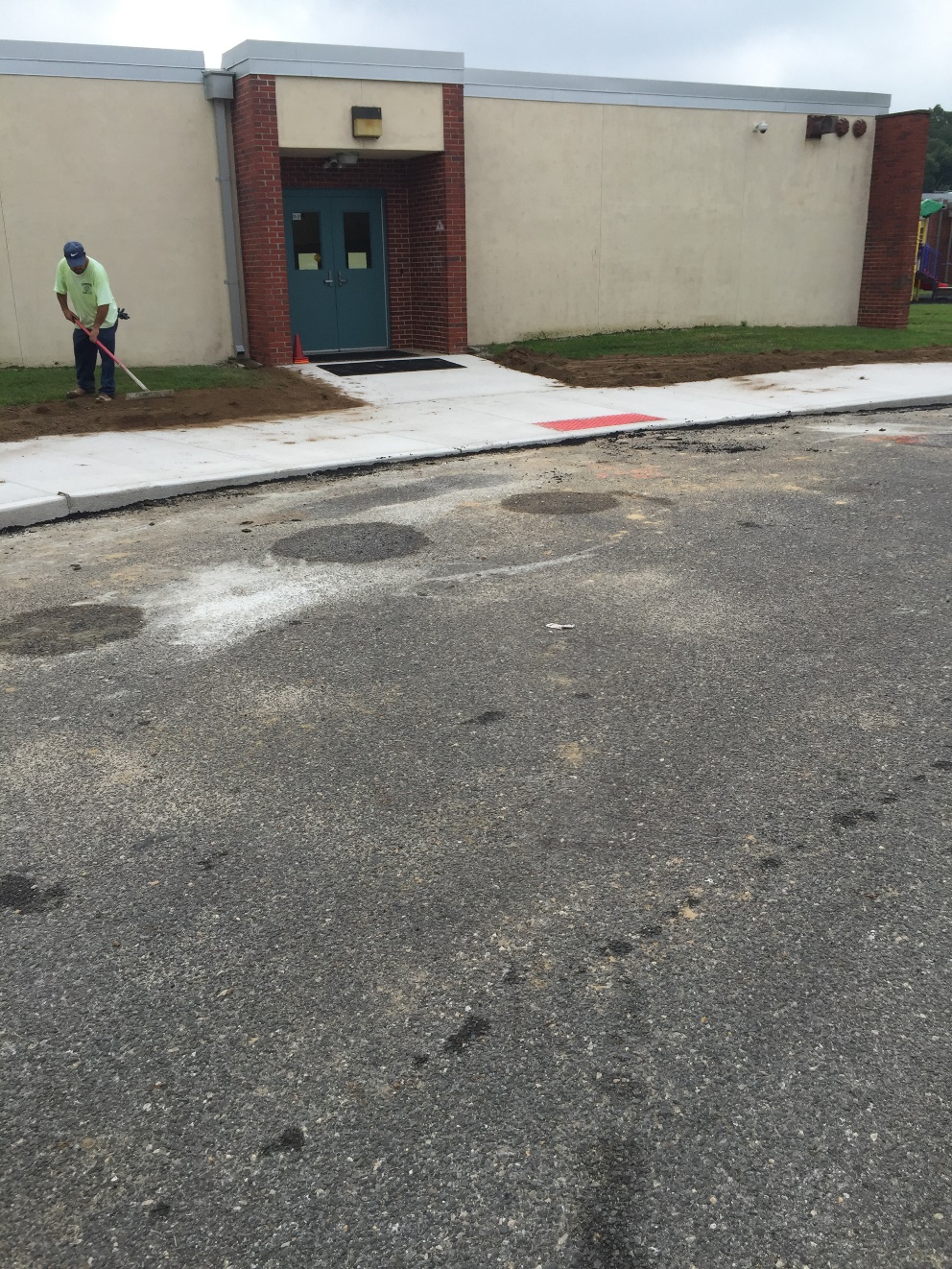 Completion of concrete sidewalk and handicap ramp
Along circular drop-off area
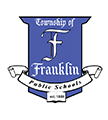 parking lot improvement status update – main road school
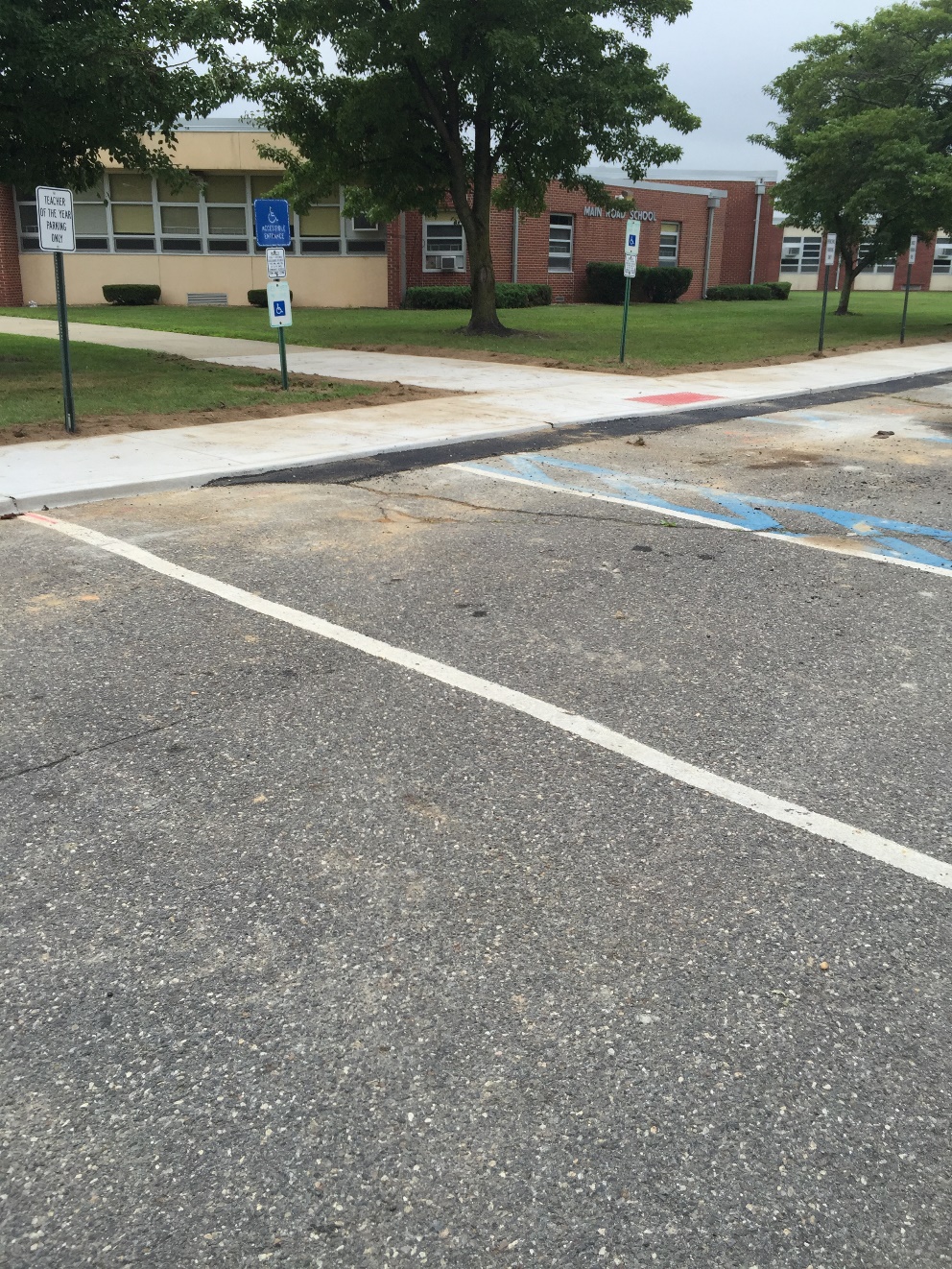 Completion of concrete sidewalk and handicap ramp in front of main road school
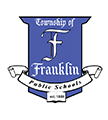 parking lot improvement status update – main road school
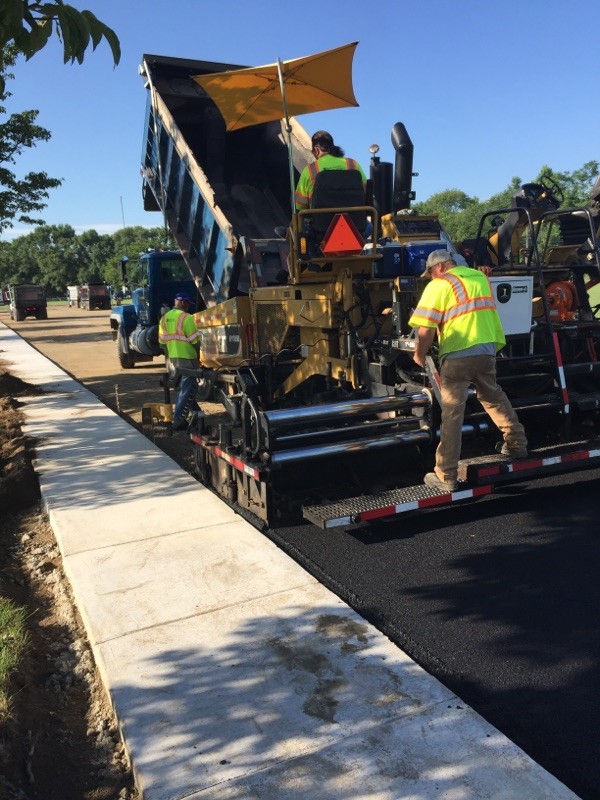 Asphalt overlay at main road school
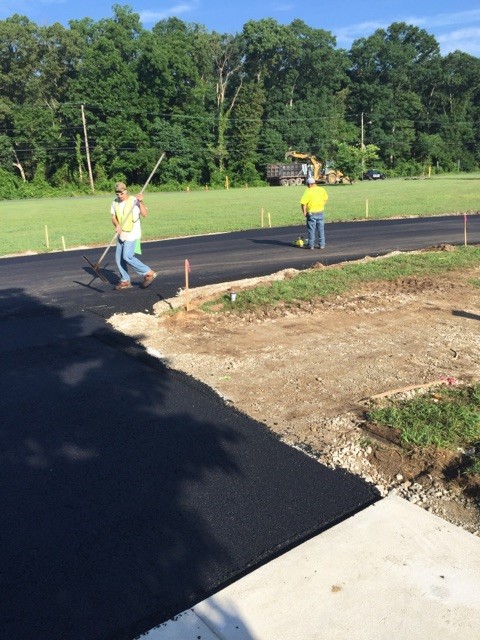 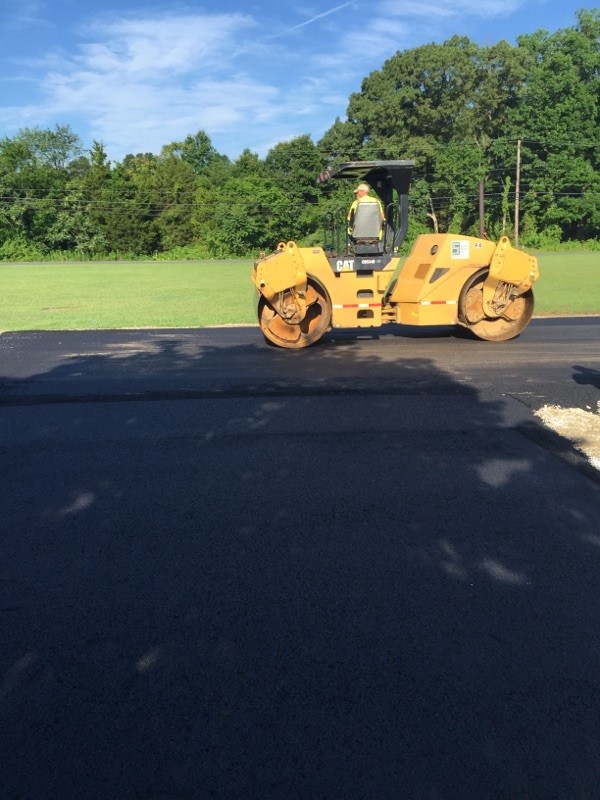 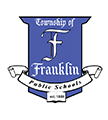 parking lot improvement status update – main road school
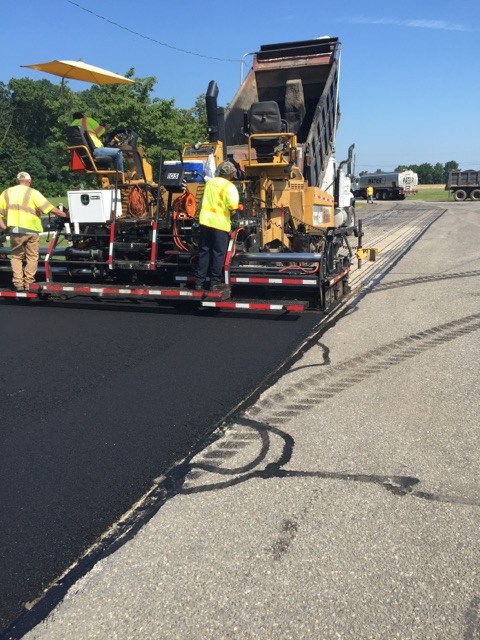 Asphalt overlay at main road school
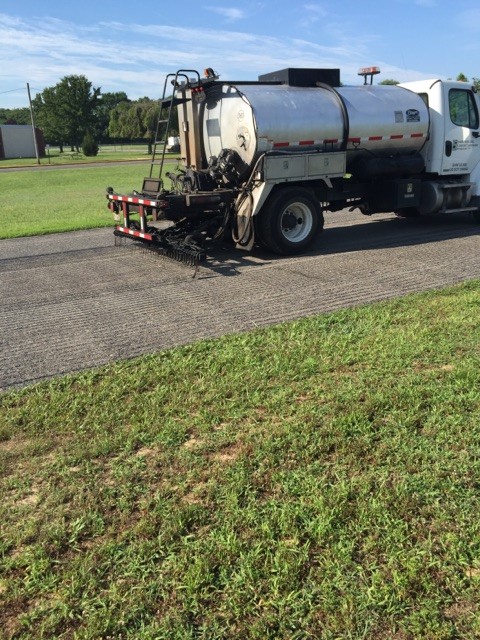 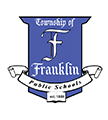 parking lot improvement status update – main road school
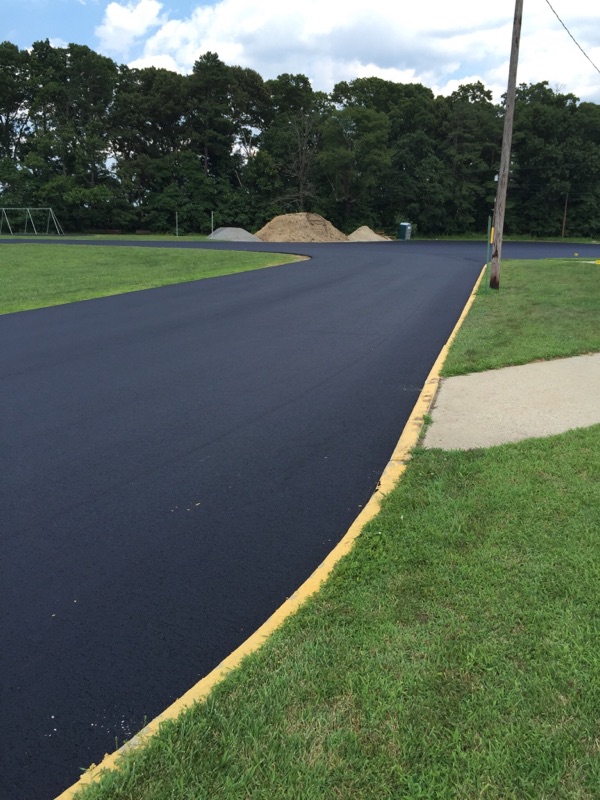 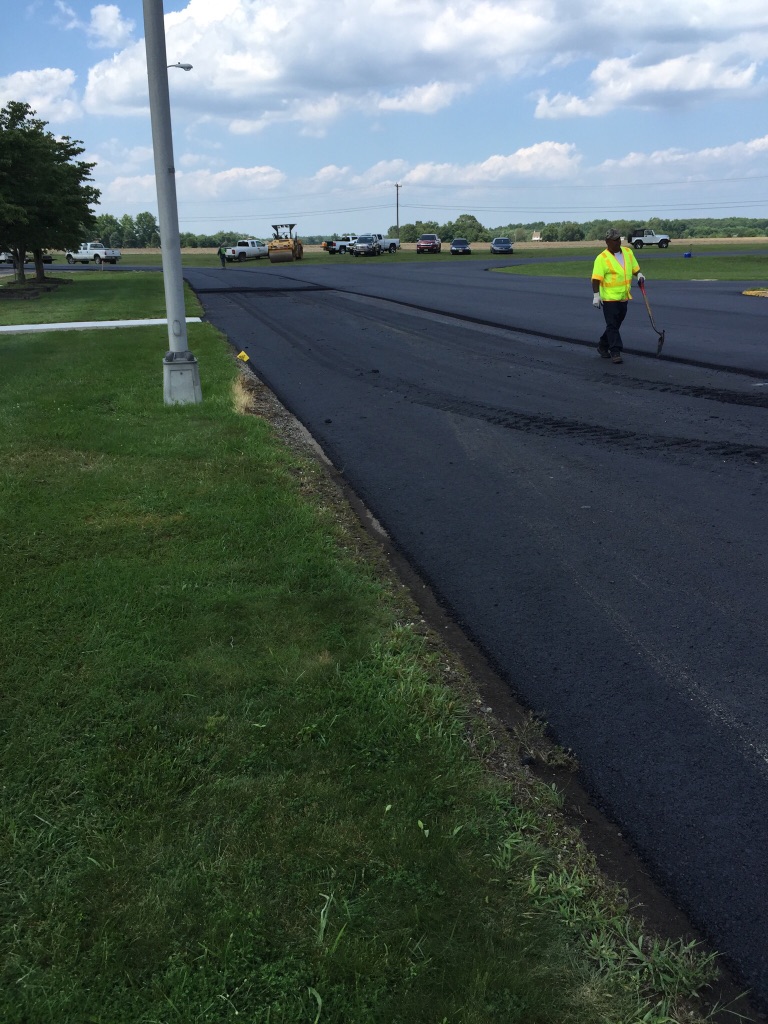 Asphalt overlay at main road school
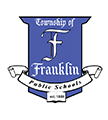 parking lot improvement status update – main road school
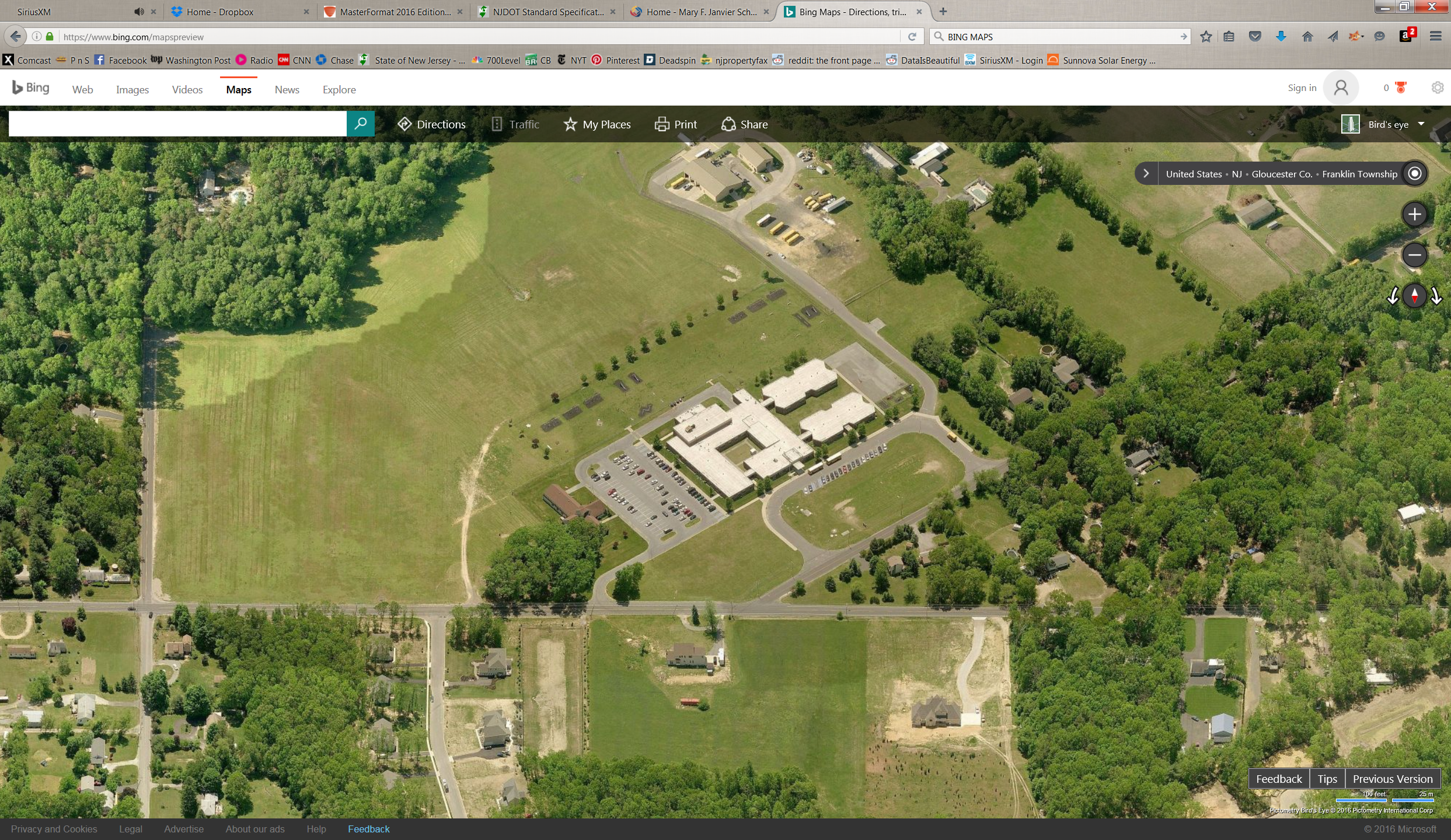 Mary F. Janvier
School
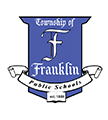 parking lot improvement status update – mary f. janvier school
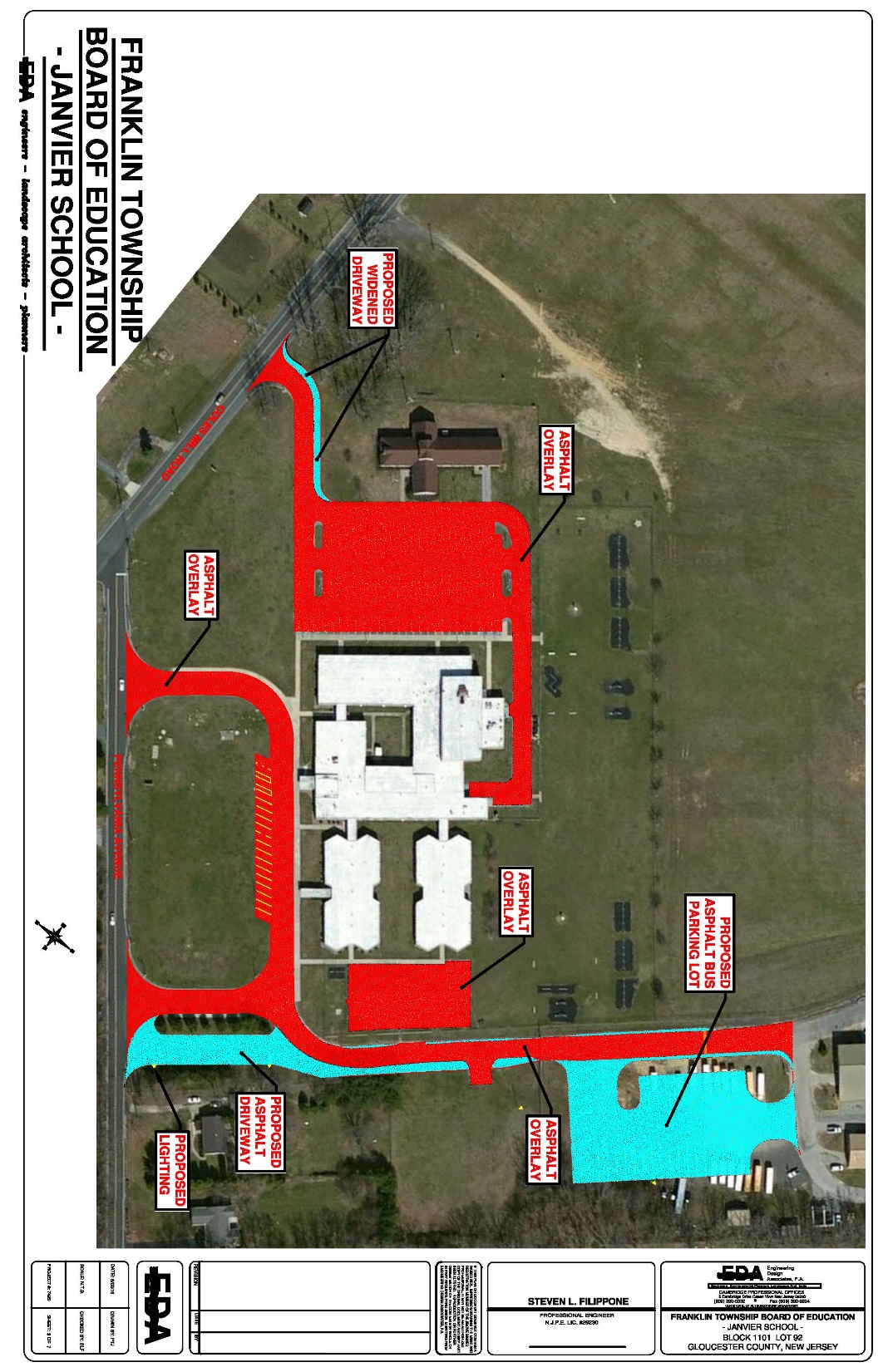 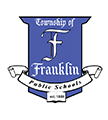 parking lot improvement status update – mary f. janvier school
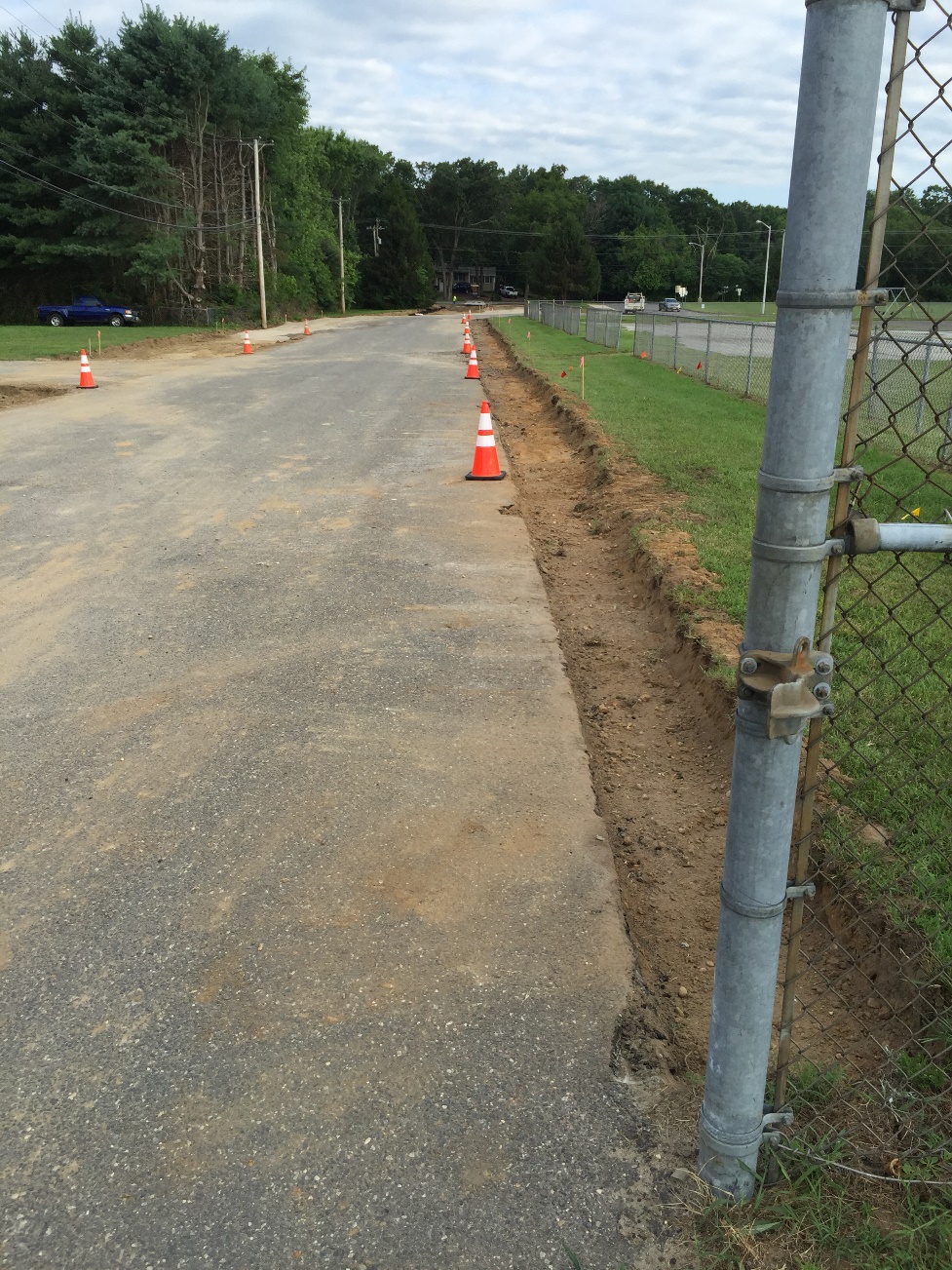 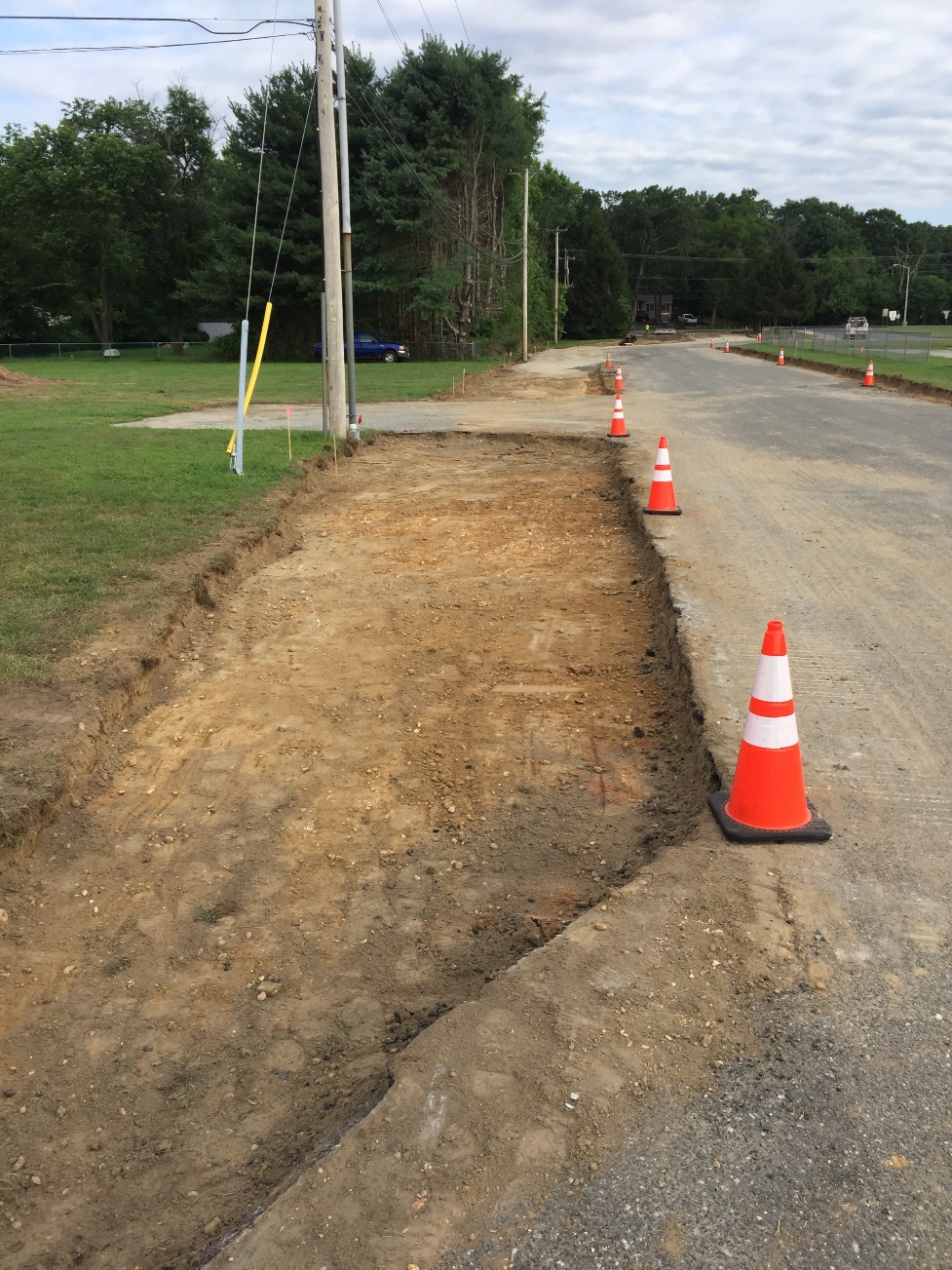 DRIVEWAY WIDENING at MARY F. JANVIER SCHOOL
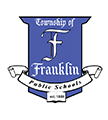 parking lot improvement status update – mary f. janvier school
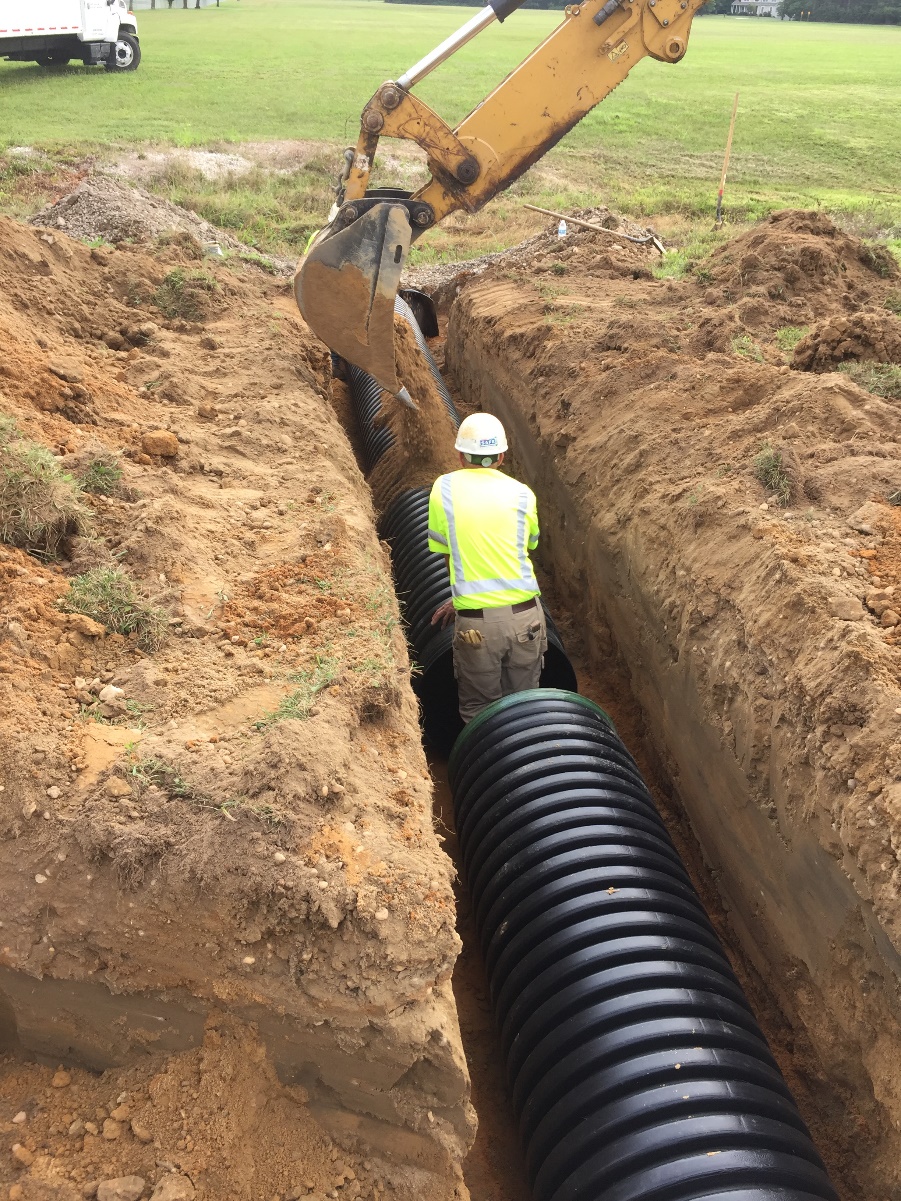 New stormwater pipe to drain stormwater from new asphalt bus parking lot
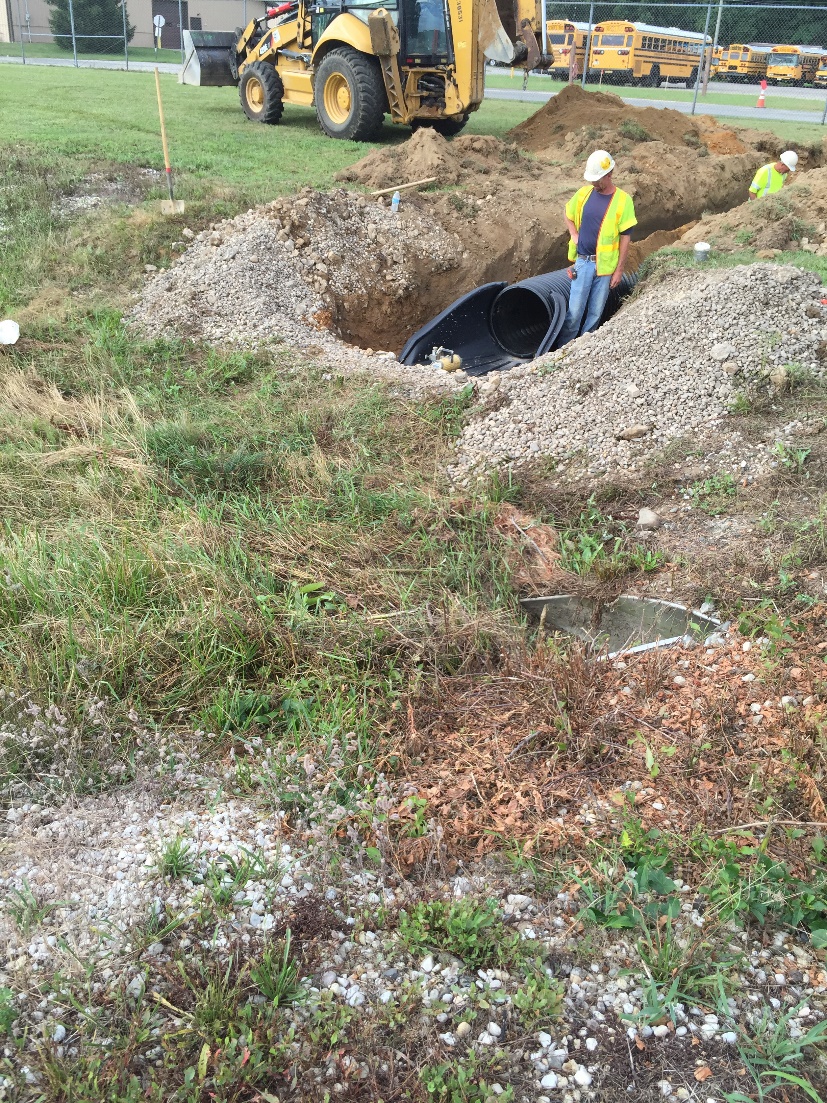 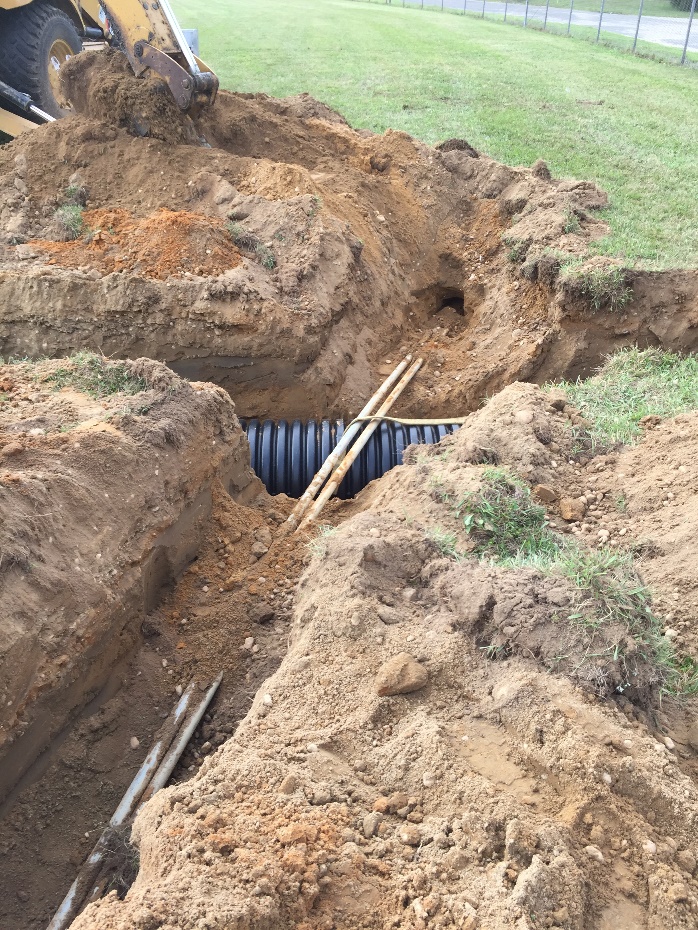 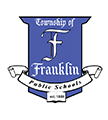 parking lot improvement status update – mary f. janvier school
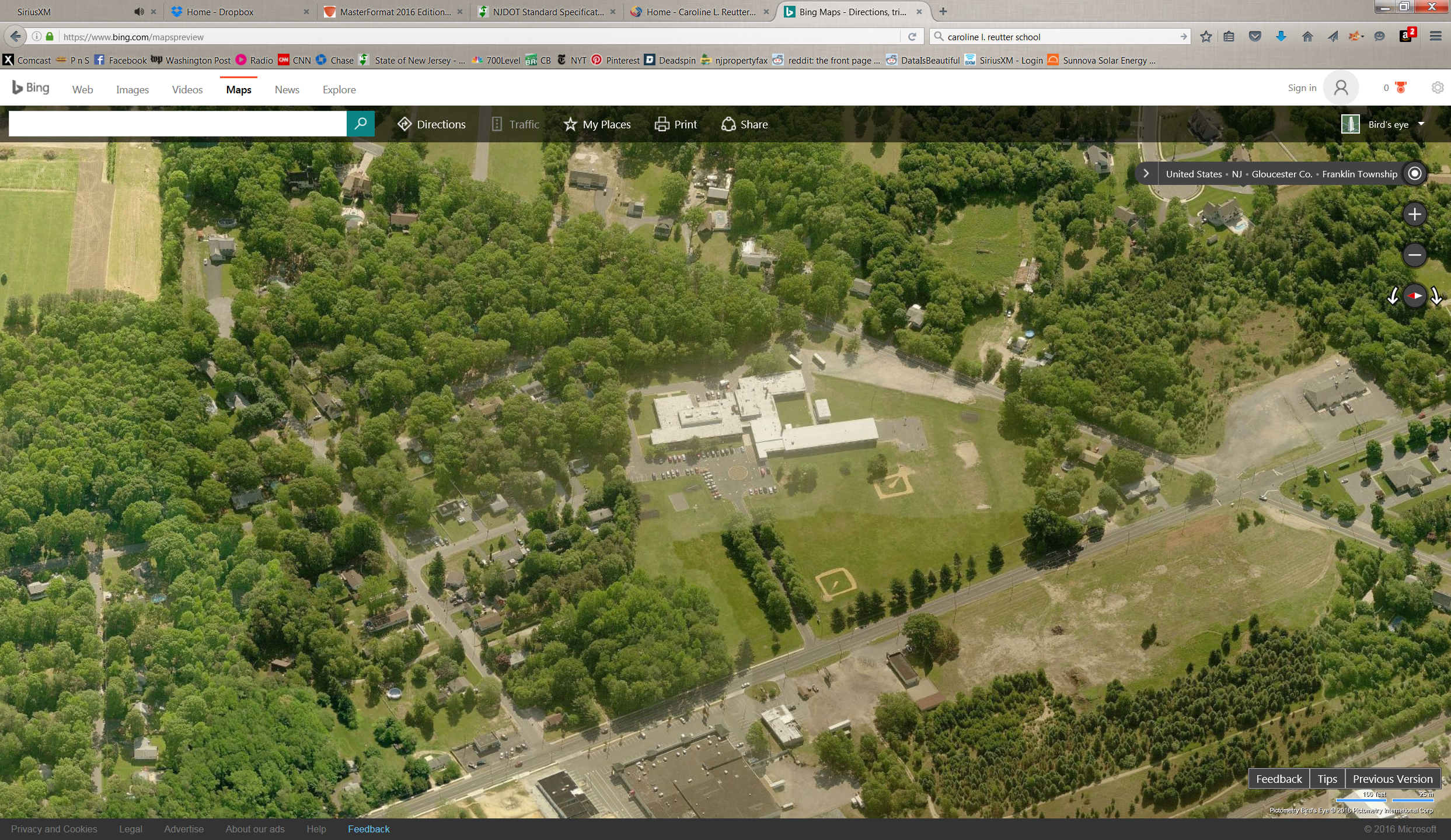 Caroline L.
Reutter
School
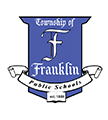 parking lot improvement status update – caroline l. reutter school
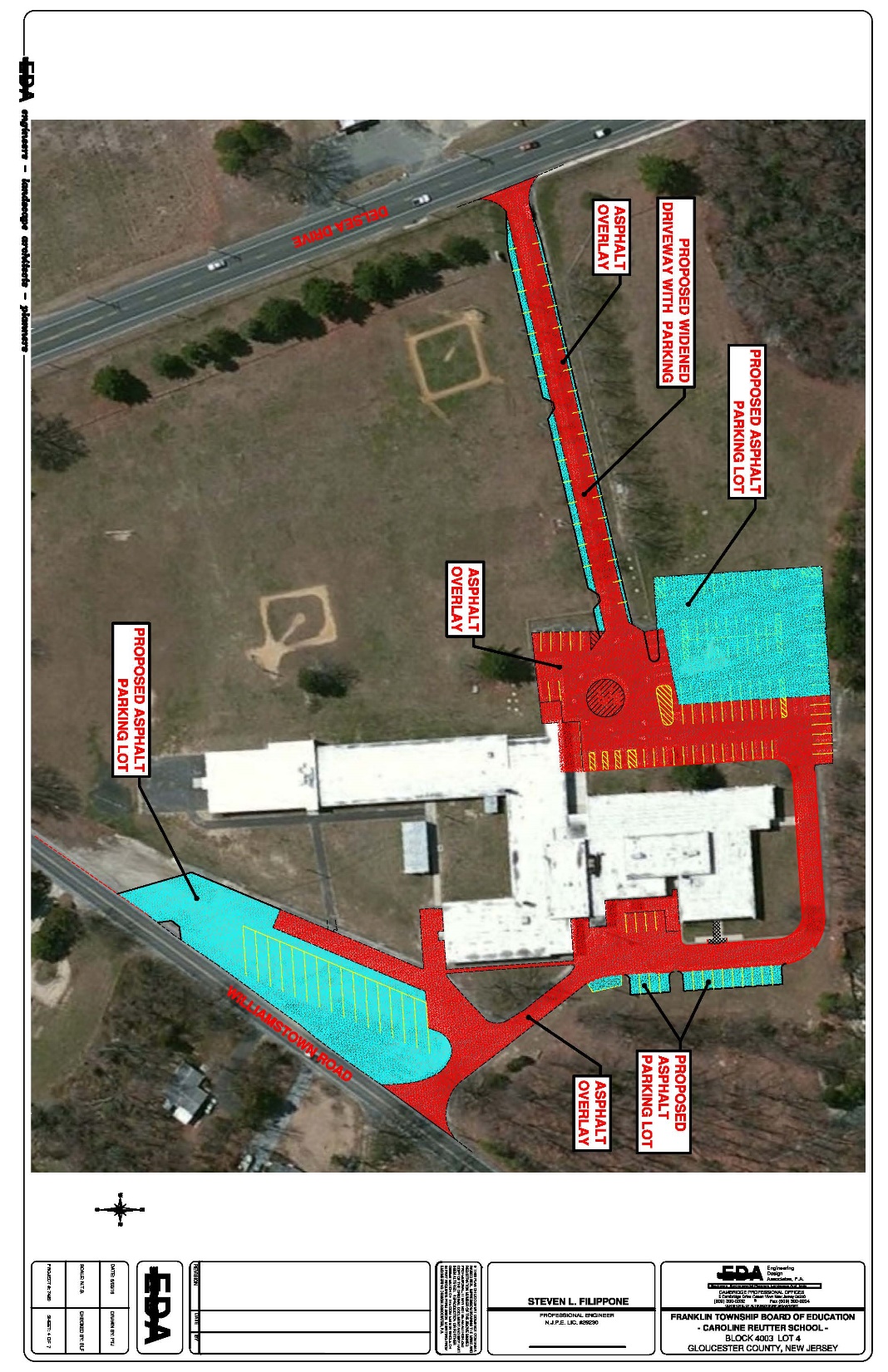 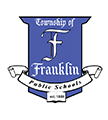 parking lot improvement status update – caroline l. reutter school